230. Dicha Grande Es La Del Hombre
Dicha grande es la del hombre,
Cuyas sendas rectas son;
Lejos de los pecadores,
Lejos de la tentación.
A los malos consejeros
Deja, porque teme el mal;
Huye de la burladora
Gente impía e inmoral.
2. Antes, en la ley divina
Cifra su mayor placer,
Meditando día y noche
En su divinal saber.
Este, como el árbol verde,
Bien regado y en sazón,
Frutos abundantes rinde
Y hojas, que perennes son.
3. Cuanto emprende es prosperado;
Duradero le es el bien.
Muy diversos resultados
Sacan los que nada creen;
Pues los lanza como el tamo
Que el ciclón arrebató,
De pasiones remolino,
Que a millones destruyó.
4. En el juicio ningún malo,
Por lo tanto, se alzará;
Entre justos, congregados,
Insensatos nunca habrá;
Porque Dios la vía mira
Por la cual los suyos van,
Otra es la de los impíos:
Al infierno bajarán.
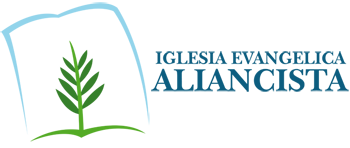